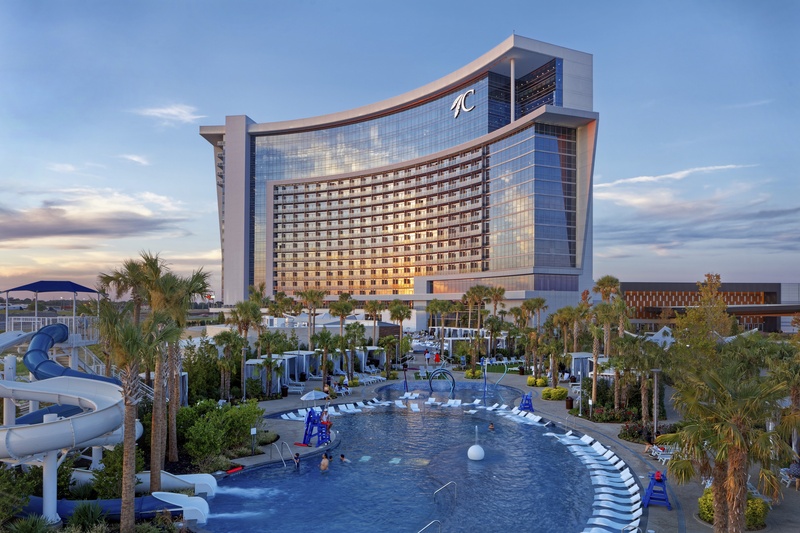 28th Annual Conference
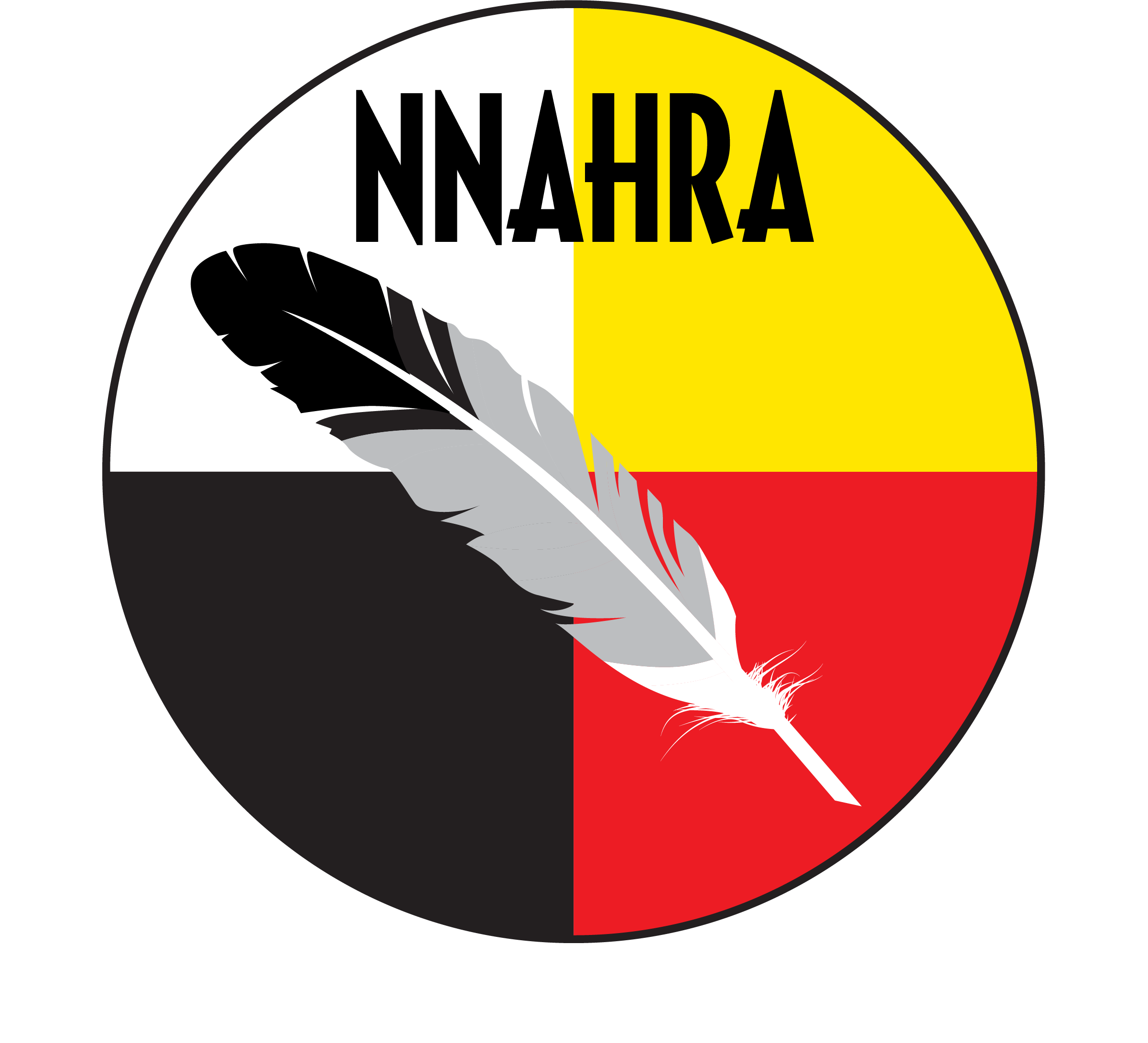 September 23-25, 2024
Durant, Oklahoma
Overview of EB Legal Developments
September 23, 2024
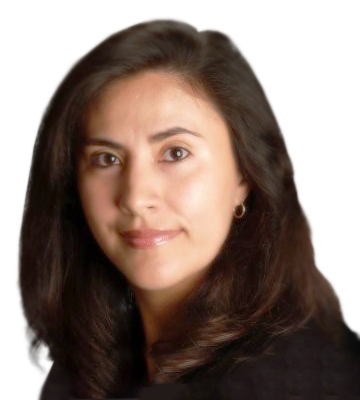 Liliana Salazar, Esq.
Chief Compliance Officer, Pacific RegionEmployee Benefits HUB International
liliana.salazar@hubinternational.com
Agenda
Review of Recent Court Decisions Impacting Benefits
ACA 1557 - What Should Tribes Know
New HIPAA Privacy Rules
Medicare – New Developments and Reminders
ACA Affordability and Reporting Updates
Gag Clause Attestation Reminders
Questions
1
Recap of Court Decisions
Braidwood Management v. Becerra- Preventive Care
5th Circuit Court of Appeals issued decision on June 21, 2024, addressing the constitutionality of the recommendations issued by the USPTF since March 23, 2010.
Court ruled that only the plaintiffs were granted relief dismissing the national injunction issued by the lower court. The Court’s decision requires that all other employers continue to cover and pay for preventive care services at no cost.
Only the plaintiffs are exempt from paying for PrEP (pre-exposure prophylactic for individuals who are high risk for HIV) from their group health plans, as it violates their rights under the Freedom of Religion Act.
The 5th Circuit also dismissed HHS’ attempt to ratify the USPTF recommendations and remanded the case to the lower court to decide if the decisions made by the Advisory Committee on Immunization Practices and the Health Resources and Services Administration,  violated the Appointments Clause. 
Next Steps:
Non-grandfathered group health plans will continue to offer preventive care services to staff at no cost
Monitor TX District Court’s decision on the violation of the Appointments Clause as it pertains to the recommendations of Advisory Committee on Immunization Practices and the Health Resources and Services Administration as that decision will have on the USPTF recommendations.
Repeal of the Chevron Doctrine – What this Means
Background: Chevron v. National Resources Defense Council (1984) is a landmark US Supreme Court case, which held that if a federal agency is acting within its authority when interpreting an ambiguous language in a federal statute, a court should defer to the agency's interpretation of that statute. This was known as the "Chevron Doctrine”.
Courts had to defer to an agency's interpretation of laws if the interpretation was reasonable. 
Chevron Doctrine critics argued the holding gave unelected bureaucrats too much power to regulate significant federal policy areas, e.g., the environment, labor law, and health care.

On June 28th, the Supreme Court overturns the Chevron Doctrine in Loper Bright Enterprises v. Gina Raimonde and Relentless, Inc. v. Department of Commerce
The judiciary, not the executive branch (through its appointees), is responsible for interpreting ambiguous legislation. This holding could mean significant changes to how federal agencies publish regulations and make it easier for litigants to challenge such regulations.
The case did not involve employee benefits but will impact nearly all federal rulemaking, including the Code, ERISA, and HHS regulations governing employee benefits.
Plan Fiduciary Updates – Impacting Self-Insured Plans
New trend developing against large self-funded employers
More breach of plan fiduciary duties claims, due to the employer’s failure to protect plans assets – common trend in the retirement side now extending to health and welfare plans.
Johnson & Johnson suit Lewandowski v. Johnson and Johnson, Case 1:24-cv-00671 (D.N.J. February 2, 2024) – An employee who was diagnosed with cancer filed suit based on breach of plan fiduciary duties as J&J failed to manage PBM costs. The claimant says it is representing 130,000 J&J employees who have been asked to pay excessive fees for pharmacy benefits, especially for generic specialty medications, which are managed by Express Scripts.
Lockheed Martin- Class action suit initiative by Fairmark Partners (NY law firm). Law firm is reaching out to employees and retirees to garner sufficient interest of participants to file a class action suit for mismanagement of plan assets that resulted in higher costs that are then transferred to plan participants.
Wells Fargo Company: Lawsuit brought by employees and retirees of WFC. WFC was in breach of its fiduciary duties and engaged in self-dealing (prohibited transaction under ERISA) as the plan paid excessive fees for prescription drugs and PBM fees purchased through Express Scripts and its pharmacy Accreedo. 
Next Steps: 
Important for plan sponsors to carefully review all PBM and TPA agreements to ensure terms and compensation are reasonable. Conduct marketing of vendors on a regular basis to ensure compensation is in line with market.
2
ACA Section 1557
Are preventive care services at risk?
Final Rules on ACA 1557 Requirements – Suspended
HHS released on April 26, 2024 final regulations on ACA Section 1557, that were scheduled to become effective on July 5th, 2024.
Tennessee v. Becerra – National preliminary  injunction and a stay on the provisions concerning sex discrimination and stayed the application of the regulation s to employers in FL. Compliance with the following provisions was suspended:42 C.F.R. §§ 438.3, 438.206, 440.262, 460.98, 460.112; 45 C.F.R. §§ 92.5, 92.6, 92.7, 92.8, 92.9, 92.10, 92.101, 92.206-211, 92.301, 92.303, 92.304; and any other provision of the 2024 Rule applied with respect to “sex” discrimination that encompasses gender identity
Texas v. Becerra stayed the effective date and enjoined enforcement of all provisions for employers in TX and Montana.

General Provisions: Reinstates language notice requirements; prohibits discrimination based on sex (extends protections for members of the LGBTQ+ community);mandates staff undergo training on the new protections; reaffirms entities subject to ACA 1557 mandates (any entity that receives directly or indirectly federal funds from HHS); offer of telehealth services in a non-discriminatory manner and provides for a religious exemption for entities claiming protections under the RFA, must file for exemption with OCR.
Final Rules on ACA 1557 Requirements – Suspended
Covered Entities: Health programs and activities that receive federal funds from Medicare, Medicaid and National Institutes of Health (Departments of HHS)
State exchanges and marketplaces, including insurance carriers and TPAs that receive Medicare and / or Medicaid funds
Health care providers (hospitals, physician groups, PBMs, community health clinics, dental providers, nursing homes, skilled nursing facilities, IHS centers) receiving Medicare (including Medicare Part B reimbursements), Medicaid,  or HHS funds and entities that educate healthcare providers
Group health plans receiving RDS payments
Subcontractors of covered entities
Final Rules on ACA 1557 Requirements
Effective Dates
Next Steps – ACA 1557 Requirements
Distribute notice of availability of language assistance benefits no later than July 5,2025.
Monitor judicial developments to determine if the final regulations will be repealed or allowed to become effective.
3
New HIPAA Privacy Regulations
New HIPAA Privacy Regulations
HHS issued final HIPAA regulations implementing new protections and restrictions on when information may be disclosed about individuals who seek health reproductive services (abortion) and treatment for substance abuse.
HHS’ response to SCOTUS overturning Roe v. Wade and granting states authority to regulate abortions 
Implements protections against disclosing information to third parties related to abortion if the abortion was performed in a state that allows abortions
Effective dates: June 26, 2024 (Rules become effective)
December 23, 2024 – HIPAA covered group health plans become subject to the new rules and must update:
HIPAA Policies and Procedures to account for the new protections granted to individuals seeking abortion services.
Implement new attestation requirements
Update HIPAA Business Associate Agreements to include new protections and use of attestations
February 16, 2026 – Update and distribute new HIPAA Notices and Procedures to include new protections from disclosing information on abortion
New HIPAA Privacy Regulations
New Mandates
New HIPAA Violation: Use or disclose reproductive health care information for a civil, criminal, or administrative investigation or prosecution if the item or service was legal under federal law or the state where the service was performed.
Allowable Disclosures: Use or disclosure of abortion-related information in is permitted for civil or criminal matters (i.e., situations where the service was illegal) if: 1) the covered entity or business associate actually knew that the item or service was illegal, or 2) If the covered entity had no knowledge, but the person requesting the information provides factual information that demonstrates a “substantial factual basis that the health care is not lawful”.
Use of an Attestation: Covered entities and business associates must require the completion of an attestation prior to disclosing  information about reproductive health services. The attestation must include:
Identify individual(s) information is sought: A description of the information requested that identifies the information in a specific fashion, including either the names of any individuals or, if that is not practicable, a description of the class of individuals whose information is being sought.
Who the dislosure is Requested From (general): The name or other specific identification of the person(s), or class of persons, who the information is requested from.  This could include the name of the health plan and perhaps even the name of the specific person who is being requested to make the disclosure.
Name of the Requester (specific): The name or other specific identification of the person(s), or class of persons, who will use or receive the information.
New HIPAA Privacy Regulations
New Mandates
Use of an Attestation: (continued)
Validating statement for compliant use: A clear statement that the use or disclosure is not for a purpose prohibited by these new rules.  In other words, it is not for a civil or criminal investigation or prosecution related to reproductive health care.
Criminal Penalty Acknowledgement: A statement that a person may be subject to criminal penalties pursuant to 42 U.S.C. 1320d-6 if that person knowingly and in violation of HIPAA obtains individually identifiable health information relating to an individual or discloses individually identifiable health information to another person.
Signature: Signature of the person requesting the protected health information, which may be an electronic signature, and date. If the attestation is signed by a representative of the person requesting the information, a description of such representative’s authority to act for the person must also be provided.
Covered entity or business associate must cease using or disclosing information if they discover that the attestation is false.
Updated Notice of Privacy Practices: Notice must include new disclosure and consent requirements to disclose to third parties reproductive health information. Notice does not need to be distributed to participants enrolled in full-insured group health plans or HMOS, where the employer is not accessing PHI other than summary health information. Self-insured, level-funded and full insured plans that access PHI must distribute new Notices of HIPAA Privacy Policies no later than February 16,2026.
HHS Model Attestation for Use or Disclosure of PHI
Model Attestation Regarding a Requested Use or Disclosure of Protected Health Information Potentially Related to Reproductive Health Care

The purpose of the use or disclosure of protected health information is not to investigate or impose liability on any person for the mere act of seeking, obtaining, providing, or facilitating reproductive health care or to identify any person for such purposes.                                               – For states that allow abortion 


The purpose of the use or disclosure of protected health information is to investigate or impose liability on any person for the mere act of seeking, obtaining, providing, or facilitating reproductive health care, or to identify any person for such purposes, but the reproductive health care at issue was not lawful under the circumstances in which it was provided.                                           – For states that allow abortion
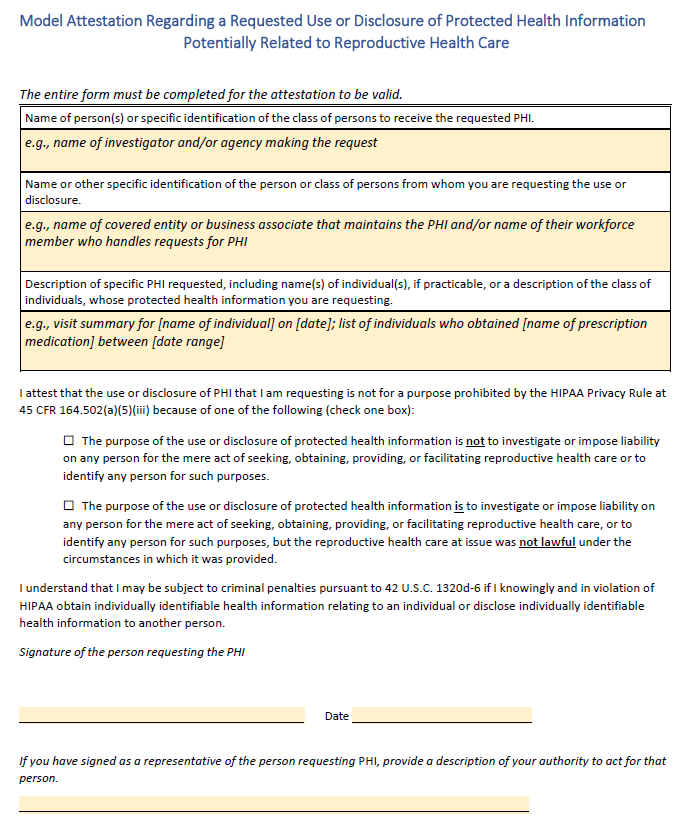 Abortion law state map: See where abortions are legal or banned | CNN - Updated July 29,2024
Next Steps
Update HIPAA Privacy Policies and Procedures to incorporate the new reproductive health rights, protocols in using attestations, and the new substance abuse confidentiality regulations.
Update business associate agreements to incorporate the use of attestations and define the role of the business associate in handling requests for reproductive health information.
Train workforce: Train individuals with access to PHI on the new final health reproductive rights rules and the new substance abuse confidentiality rules
Distribute the  new HIPAA Privacy Notice issued by HHS - New notice be distributed to plan participants no later than February 16, 2026.
4
ACA Affordability Calculations and Reporting
ACA Affordability
Affordability of Employee-only Coverage
Lowest cost plan that is minimum value. Safe harbor is 8.39% for 2024 , 2025 safe harbor is TBD. Affordability is based on one of the three safe harbors:
1
3
2
Rate of Pay
W-2 Safe Harbor
Federal Poverty Level (FPL)
Calendar year plans must use 2023 FPL x 8.39% / 12 to assess affordability for 2024($14,580 x 8.39% / 12) = $101.94vs. the 2022 rate of $103.28 per month. 
Non-calendar year plans for 2024 use $105.29 ($15,060  X 8.39% =$1,263.53/12).
Use Box 1 of employee’s W-2 earnings. Must use projected 2024 income; amount cannot change throughout the year.
Box 1 = gross earnings minus pre-tax deductions under a cafeteria plan and a 401(k) plan
(Hourly rate of pay x 130) 8.39% Maximum amount to chargefor employee-only coverage will decrease from 2023 to 2024
Example: An employee earning$16.00 an hour in 2023 cannot pay more than $189.69 per month if the plan is to be deemed affordable; however, in 2024, that employee earning $16/HR  cannot pay more than $174.51 (increase in employer cost of $15,17 per month).
ACA Reporting – Reminders for 2025
Remember: Self-insured medical plans, including MEC and ICHRA plans sponsored by employers of any size are required to comply with ACA reporting requirements. Self-insured medical plans must comply with federal and state individual mandate reporting requirements.
Who is required to report?
Issuer of MEC: Self-insured medical plans including MEC, ICHRAs and level-funded plans sponsored by employers of any size. Must report the months an employee and covered dependents were enrolled in the group health plan. Insurance carriers will comply with the reporting requirements for insured medical plans.
Applicable Large Employer (ALE): An employer who employed on average 50 FT or FTE employees in the prior calendar year (2022). Must report the offer of coverage made, the cost of coverage and if the FT employee elected or waived enrollment in coverage.
What Forms are Covered Employers Required to use?
Self-insured (including MEC and ICHRAs) or level-funded employer with less than 50 FT and FTE employees: Must use Form 1094 and 1095-B to report the months employees and dependents were covered by a self-insured/level funded group health plan.
Self-insured (including MEC and ICHRAs) or level funded employer who is an ALE: Must use Forms 1094/1095-C must complete Parts I, II and III of the Form 1095-C. Part III it reports the months the employee and dependents, COBRA QB and retirees were enrolled in the group health plan.
Fully-insured employer who is an ALE: Must use Forms 1094/1095-C, must complete only Parts I and II of Form 1095-C.
[Speaker Notes: There was general bi-partisan support in Congress for dealing with surprise billing

This was part of the Consolidated Appropriations Act of 2020 and signed into law in December of 2020 

This would likely occur in a situation when a patient did not have the option to choose to use an in-network provider, think car crash and emergency surgery just to name 1 situation]
ACA Reporting – Reminders for 2025
When are the returns due?
IRS Deadlines: 
Distribute Forms 1095-C to employees: March 3, 2025 
File Forms 1095-B & -Cs with the IRS (electronic): March 31, 2025
File Forms 1095-B & -Cs with the IRS (paper): February 28, 2025, noting that if an employer files 10 or more returns (any return W-2,1099, other) they will be required to e-file all returns. 
State deadlines – Vary depending on the state, refer to state chart for additional details.
CA and MA– Forms must be distributed to employees / participants by January 31, 2025.
Self-insured / level-funded plans must comply with federal and state reporting requirements. Compliance with federal reporting requirements does not exonerate plans from complying with state reporting requirements.

What should tribes be doing now?
Reviewing their ACA reporting modules to ensure employee’s returns are being coded correctly
Ensure that offers of coverage are properly tracked and that the correct affordability safe harbor appears on the Forms
Review Form 1094-C to ensure all affiliated entities of the tribe are listed
[Speaker Notes: There was general bi-partisan support in Congress for dealing with surprise billing

This was part of the Consolidated Appropriations Act of 2020 and signed into law in December of 2020 

This would likely occur in a situation when a patient did not have the option to choose to use an in-network provider, think car crash and emergency surgery just to name 1 situation]
State Individual ACA Reporting Mandate Deadlines
Insurance carriers, self-funded and level-funded medical plans (ICHRAs, level-funded and ​MEC plans)covering residents in 2024 – REPORTED in 2025
California
1095 C/B mailed to employees by January 31, 2025
1095 C/B filed with State of CA Franchise Tax Board by March 31, 2025
File the State Healthcare MEC on paper if under 250 files; otherwise, must file electronically
Mandated distribution deadline is not automatically extended to mirror the federal deadline.
Report health insurance information | FTB.ca.gov
Massachusetts
Distribute Form MA 1099-HC annually to employees enrolled in their health plan no later than January 31, 2025
Complete HIRD Form for Six (6) or more employees and submit each year on December 15th of the reporting year
Will be required to file on MassTaxConnect (MTC) portal
New Jersey
1095 C/B to be distributed to employees by March 3, 2025
File NJ-1095 form by March 31, 2025, with the New Jersey Division of Taxation Payroll Taxes and Wage Withholding Login (state.nj.us)
Rhode Island
Forms 1095-C/B must be distributed to covered participants by March 3, 2025
Forms 1095 C/B must be filed with the RI Division on Taxation by March 31, 2025.
Washington D.C.
Employers that have a Washington D.C. residence and have 50 or more employees
Forms 1095-C/B must be ​distributed to covered participants as outlined by IRS, including any extensions 
1095 C/B must be filed with ​the Office of Tax and Revenue no later than ​30 days after the deadline established by ​the IRS to file returns, including extensions.
Electronically-submitted only to the D.C Office of Tax and Revenue (OTR) at MyTaxDC​
[Speaker Notes: District of Columbia - 30 days after the IRS deadline for submitting 1095-B or 1095-C forms, including any extensions granted by the IRS. For tax year 2020, information returns (Form 1095-B or Form 1095-C) will be due to OTR on April 30, 2021. FAQ reporting SRP Update.3.31.20.pdf (dc.gov)]
Penalties Through the Years
[Speaker Notes: CC]
5
Medicare Updates and Reminders
Medicare Part D Changes Effective in 2025
The Inflation Reduction Act (IRA) of 2022 provides for significant changes to the Medicare Part D program.
Medicare Part D is the prescription drug component of Medicare. Medicare Part D stops paying for prescription drug expenses once a Medicare participant hits a specific dollar amount in prescription drug expenses ( a “donut hole”). The Medicare participant pays a percentage of Rx costs until the hole is met.
The new MOOP (TrOOP) for Medicare Part D plans will be $2000, which will be indexed for inflation in line with Medicare Part D costs.
MOOP expenses for any Part D plan will be capped at $2000, providing a significantly more generous benefit to Medicare Part D recipients.
Most of the costs will be absorbed by Medicare Part D providers (carriers and others)
In 2025, the 5% coinsurance of catastrophic coverage and 25% share of the coverage gap will no longer apply.
Changes to Medicare Part D
Beneficiary
Manufacturer Discount
(Manufacturers)
Plan
Reinsurance
(Government)
Non-Low Income
Post-IRA
(2025)
Post-IRA
(2024)
Pre-IRA
(2023)
80%
80%
40%
20%
Catastrophic Coverage
Catastrophic Coverage
20%
5% Beneficiary
20%
15%
60%
60%
OOP threshold(threshold varies based on utilization up to $8,000)
OOP threshold(threshold varies based on utilization up to $7,400)
70%
70%
75%
75%
Non-Applicable Drugs
Applicable Drugs
Non-Applicable Drugs
Applicable Drugs
Non-Applicable Drugs
Applicable Drugs
OOP threshold($2,000)
5% Plan
25%
25%
25%
5% Plan
25%
75%
65%
10% Manufacturer
Discount
Initial Coverage($4,660 in gross drug costs)
Initial Coverage($5,030 in gross drug costs)
75%
75%
25%
25%
25%
25%
Deductible($505)
Deductible($545)
Deductible($590)
100%
100%
100%
[Speaker Notes: In addition to the DOL, FAQs indicate that it may be required for plans to disclose this report in connection with an appeal of a denied claim.
EBSA has primary enforcement jurisdiction over MHPAEA for approximately 2.5 million private, employment-based group health plans covering roughly 133 million Americans. 
EBSA has 1 investigator for every 7,700 health plans
EBSA is currently devoting nearly 25% of its enforcement program to work focusing on MHPAEA NQTLs. 
Recent increase of over 30 investigators and technical experts. 
increased staff specialization, including by shifting personnel to full-time work on the NQTL Task Force discussed below;
developed new investigative tools for MHPAEA investigations; and
hired and consulted with subject matter experts on MH/SUD diagnoses, common treatment modalities and related review processes, and certain types of NQTLs.
EBSA established a dedicated MHPAEA NQTL Task Force that continues to coordinate EBSA's NQTL enforcement activity (includes investigators, health policy experts, technical experts from EBSA's regional and national offices, and attorneys from DOL's Office of the Solicitor)]
Medicare Part D Creditable Coverage Calculations
NEW $2,000 MOOP – Deferred to 2025: Maximum Out-of-Pocket (MOOP) expenses for any Part D plan will be capped at $2,000.
For 2025, CMS will allow plans to forgo Medicare Part D changes in making the creditable coverage determination. Plans can use the simplified creditable coverage determination.
The insurance carrier for insured prescription drug plans will assess if a plan is creditable.
PBM or TPA may be willing to assess the creditable status of a prescription drug plan. If they are unwilling to, the plan must work with an actuary. CMS will reassess this position in 2026. 
Next Steps:
Fully Insured Medical Plans: Medicare Supplement plans will have to adopt the new Part D plan design changes and accept the increase in insurance premiums because of the Part D changes.
Self-Insured Medical Plans: Plans applying for the retiree drug subsidy need to determine if they will cease offering a creditable Part D plan and lose eligibility for the EGWHP program or comply with the Rx changes and assume the cost to participate in the RDS program/consider offering a Part D plan.
All Plans: Review plan design to determine if they are not creditable in which case a notice of non-creditable coverage must be sent to affected employees to ensure they enroll in a Medicare Part D plan by January 1, 2025. They have 63 days from loss of creditable prescription drug coverage to enroll in a Medicare Part D plan to avoid late enrollment penalties.
Medicare Data Match Letters
Beware CMS Data Match Letters. Several employers have received demand letters from CMS requesting reimbursement of claims paid my Medicare in error where Medicare should have paid secondary.
Do not ignore the letter! The group will need to determine if they can appeal, forward to a carrier, or pay the claim. Be sure to appeal each letter separately. 
Review of request: Was the claimant an active employee or a dependent of an active employee covered under the plan? Was the claimant a retiree or COBRA QB? Was the person covered by the group health plan on the dates of service? Have more than three years passed since the claim was incurred? If the person was on COBRA, a retiree or not covered by the plan, appeal the letter and forward supporting documentation to Medicare to show Medicare is primary payer.
Next Steps: 
If the individual was covered as an active employee or dependent of an active employee contact the insured carrier or TPA at the time the claim was incurred to repay Medicare
Fully insured plans – send to the carrier providing benefits on the date of service at issue.
Self insured plans (including HRAs) – Submit letter to TPA and ask that claims be reprocessed and amount due be paid to Medicare.
Medicare Part D Creditable Coverage Notice
What is Medicare Part D Creditable Coverage Notice:
This notice lets participants know whether the plan’s prescription drug coverage is at least as good (that is “Creditable”), or not as good (that is “Non-Creditable”), as the prescription drug coverage under a Medicare Part D plan. 
The notice allows a participant who may be eligible to enroll in Medicare Part D make an informed decision about whether to enroll in Part D or remain on the employer’s plan. 
Provide no later than October 15th annually
Who receives this Notice:
The following recipients that should receive the Medicare Part D Notice:
Retirees and their dependents
Active employees who qualify for Medicare and their dependents
COBRA participants who qualify for Medicare and their dependents

TIP: To be certain capturing all eligible employees or spouses / dependent that are Medicare-eligible, it is advised to send the notification to all plan participants.
Medicare Part D Creditable Coverage Notice
When must Medicare Part D Creditable Coverage be distributed:
All Plan Sponsors must send Creditable / Non-Creditable Coverage by October 15th annually, prior to the Part D enrollment period and before an individual's enrollment in the Medicare Part D plan
Prior to an individual enrollment with Medicare Part D
Prior to the effective date of coverage for any Medicare-eligible individual who joins the plan 
Whenever there is a change or an end to the prescription drug coverage which makes it creditable / non-creditable coverage
Upon request
Method of delivering Notices
The disclosure notices can be provided to employees separately, or if certain conditions are met, they can be provided with other plan participant materials, like annual open enrollment materials.
When providing the Creditable Coverage Notice with other documents such as open enrollment materials, it must be prominent and conspicuous. 
Creditable Coverage must be notated and referenced in 14-point font, bolded or offset
5
Gag Clause Attestation Reminders
Gag Clause – Attestation Requirements
Purpose: Prohibiting health plans from entering contracts with TPAs, insurance carriers, network and service providers or others that inhibit a plan’s right to know cost or quality of care information.
When: December 31,2024, reporting for the 2024 calendar year.

What must the plan attest to:
Restrictions on the disclosure of provider-specific cost or quality of care information or data to referring providers, the plan sponsor, participants, beneficiaries, or enrollees, or individuals eligible to become participants, beneficiaries, or enrollees of the plan or coverage;
Restrictions on electronic access to de-identified claims and encounter information or data for each participant, beneficiary, or enrollee upon request, and 
Restrictions on sharing information or data described in (1) and (2), or directing that such information or data be shared, with a business associate, as defined in 45 CFR 160.103, consistent with applicable privacy regulations.
How is the attestation submitted?
Via the HIOS site https//hios.cms.gov/HIOS-GCPCA-UI 

Action Item: Confirm if your medical insurance carrier, medical TPA, Behavioral Health Provider, PBM or other, will be filing the gag attestation on behalf of your group health plan or if you will have to report on behalf of your plan
34
[Speaker Notes: There was general bi-partisan support in Congress for dealing with surprise billing

This was part of the Consolidated Appropriations Act of 2020 and signed into law in December of 2020 

This would likely occur in a situation when a patient did not have the option to choose to use an in-network provider, think car crash and emergency surgery just to name 1 situation]
Gag Clause – Attestation Requirements
Which plans are required to comply with the gag attestation requirements?
*The term “church plan” refers to a plan established and at all times maintained for its employees by a church or by a convention or association of churches that is exempt from tax under section 501(a) of the Internal Revenue Code, provided that the plan meets the requirements of section 501(b) and (if applicable) section 501(c).
35
[Speaker Notes: There was general bi-partisan support in Congress for dealing with surprise billing

This was part of the Consolidated Appropriations Act of 2020 and signed into law in December of 2020 

This would likely occur in a situation when a patient did not have the option to choose to use an in-network provider, think car crash and emergency surgery just to name 1 situation]
How to Complete the Attestation
If you have been notified that your TPA, PBM or insurance carrier will not complete the attestation on your behalf, proceed to attest on behalf of your group health plan.
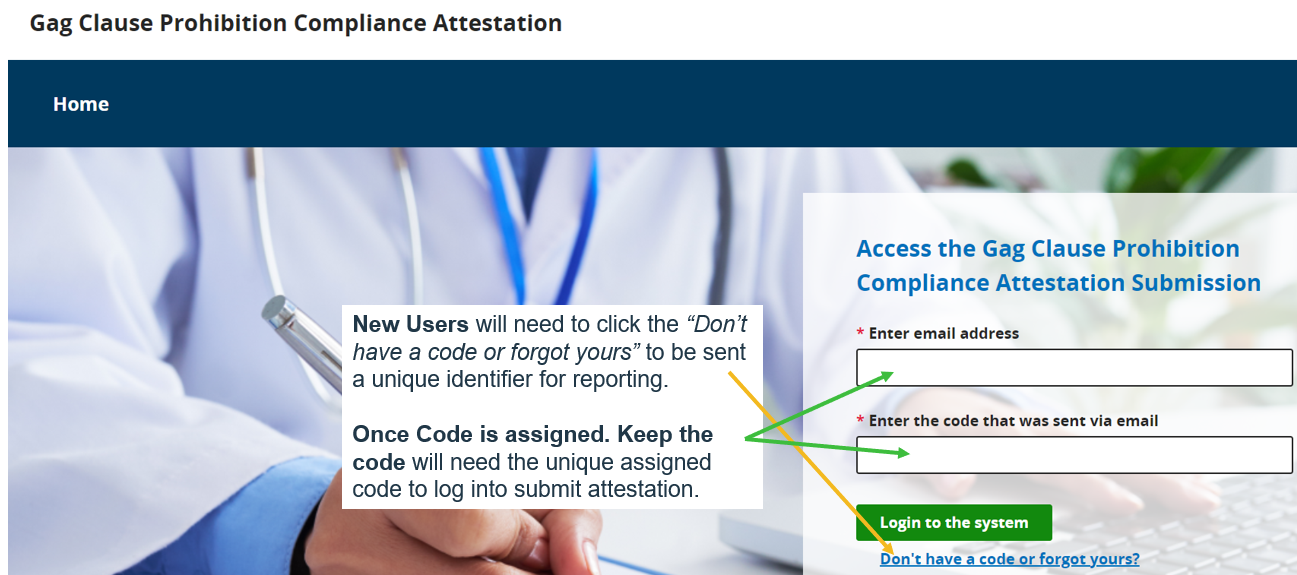 Gag Clause Attestation | Welcome! (cms.gov)
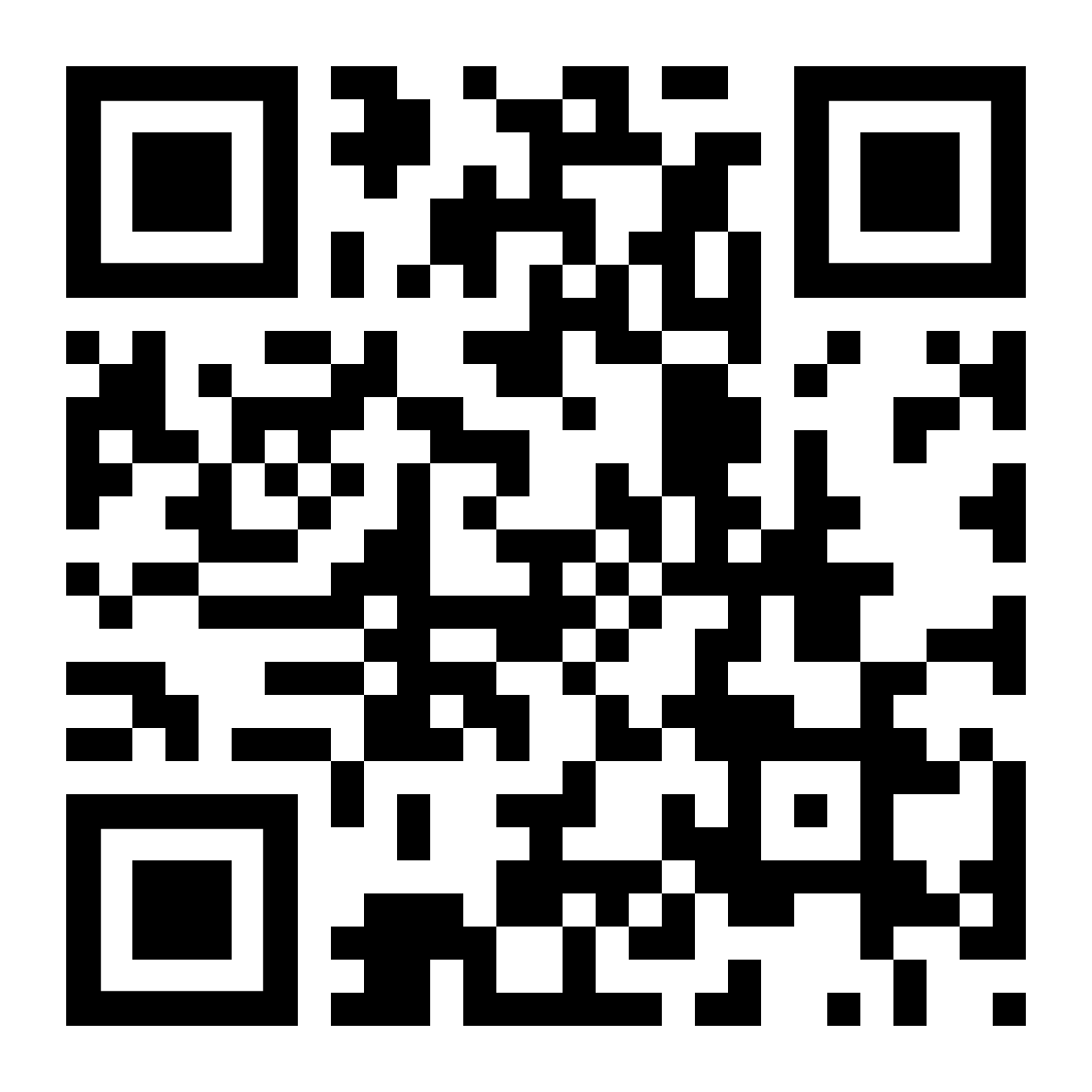 An email will be sent within 5 minutes from the HIOS_Submissions@cms.hhs.gov with a unique code. 
This unique code will be valid for approximately 14 days and cannot be shared. Users should check their SPAM folders if they do not immediately see this email, but they should wait at least 10 minutes before requesting another code.
Q&A
Thank You
For more information visit hubinternational.com